CS371m - Mobile Computing
Intents
1
Clicker
What are the four types of components that can serve as entry points from the Android system to your app?
Activity, Broadcast Receiver, Content Provider, Service
Activity, Intent, Layout, Log
Intent, Layout, Log, Service
Activity, Broadcast Receiver, Layout, Manifest
2
Intents
Allow us to use applications and components that are already part of Android System
start activities
start services
deliver broadcasts
… and allow other applications to use the components of the applications we create
Examples of Google applications: http://developer.android.com/guide/appendix/g-app-intents.html
3
Common Intents - 1
Alarm Clock (alarms, timers, show alarms)
Calendar (add event)
Camera (capture and return picture or video)
Contacts (select a contact, select specific contact data, view contact, edit contact)
Email (compose email)
File storage (retrieve copy of file, open file)
4
Common Intents - 2
Local Actions (call a car) I haven't tried this one
Maps (show location)
Music or Video (play a media file, play music based on query)
Notes (create a note, a reminder)
Phone (initiate call)
Search (web search)
Settings (open section of settings)
Text messaging (compose message)
5
Intents
"An intent is an abstract description of an operation to be performed"
consist of 
Action (what to do, example visit a web page)
Data (to perform operation on, example the url of the web page)
use via these methods:startActivity, startActivityForResult, startService, bindService
6
Four Primary Application Components
Activity
single screen with a user interface, app may have several activities, subclass of Activity
Service
Application component that performs long-running operations in background with no UI
Content Providers
a bridge between applications to share data
Broadcast Receivers
component that responds to system wide announcements
7
Activation of Components
3 of the 4 core application components (activities, services, and broadcast receivers) are started via intents
intents are a messaging system to activate components in the same application 
and to start one application from another
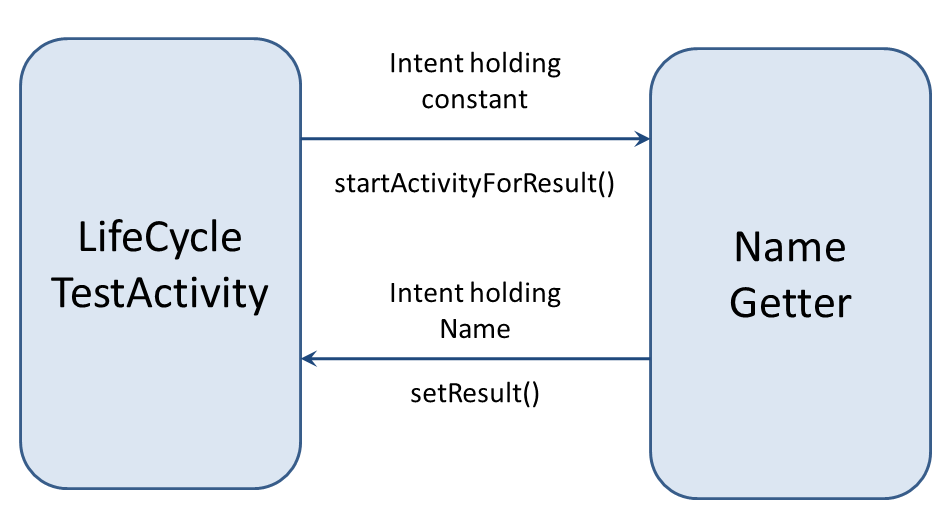 8
AndroidManifest.xml
Recall the manifest is part of the application project.
The manifest contains important data about the application that is required by the Android system before the system will run any of the application's code
common error: Activity in application that is not included in manifest
runtime error when application tries to start Activity not declared in manifest
9
AndroidManifest.xml Purpose
contains Java package name of application - unique id for application
describes components of application: activities, services, broadcast receivers, content providers and intent messages each component can handle
declares permissions requested by application
libraries application links to
10
AndroidManifest.xml - Launcher Intent
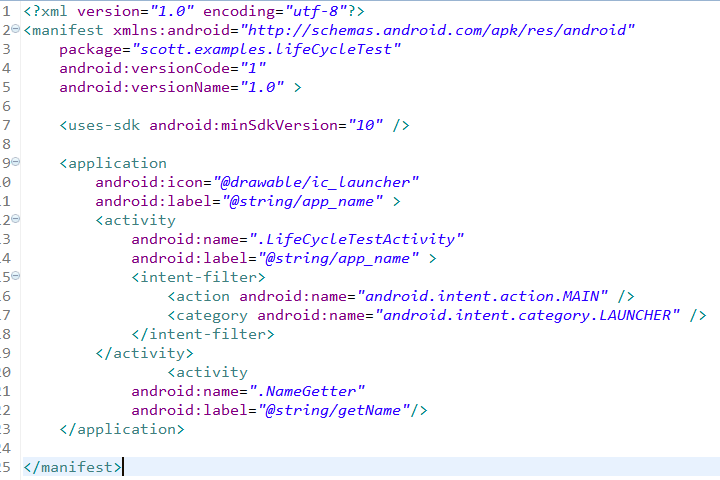 Declare this as Activity
to start when application
started
11
Types of Intents
http://developer.android.com/reference/android/content/Intent.html
Categories include:
Action
e.g. VIEW, EDIT, CALL, DIAL, SEARCH
Broadcast Action
e.g. TIMEZONE_CHANGED, POWER_CONNECTED
12
Implicit and Explicit Intents
Implicit Intents are used when you don’t know the app or Activity (or Service) that will handle the Intent
Passed to the Android system which decides (or asks user) which app to use to handle the intent
Explicit Intents are used when you know the name of the Activity to start.
Generally only used to start Activities (or Services inside of the same app
13
Implicit Intents
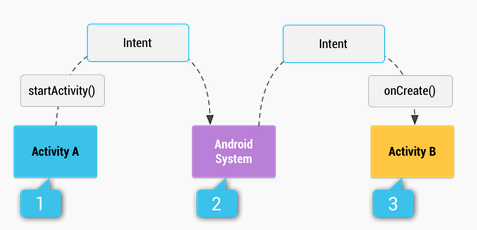 http://developer.android.com/guide/components/intents-filters.html
14
Multiple Apps To Handle Intent
Intent class contains constants for Intents
Applications and activities list intents they can handle in manifest
Intent Filters
If multiple available asked to choose
android.intent.action.WEB_SEARCH
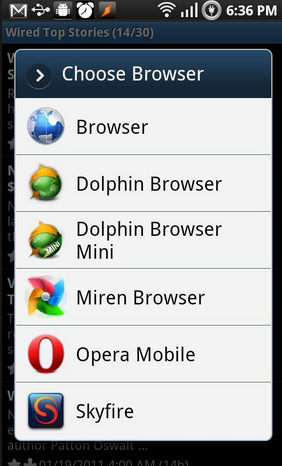 15
Intent Class and Objects
android.content.Intent
passive data structure
 description of action to performed or if created by a broadcast, a description of something that has happened and is being announced to broadcast receivers
Intent objects carry information, but do not perform any actions themselves
16
Intents and App Components
Context.startActivity()Activity.startActivityForResult()Activity.setResult()
Intent to Launch Activityor change purpose of existing Activity
Context.startService()Context.bindService()
Intent to Initiate Serviceor give new instructionsto existing Service
Context.sendBroadcast()Context.sendOrderedBroadcast()Context.sendStickyBroadcast()
Intents sent to Broadcast Receivers
The Android System finds the right application  component to respond to intents, instantiating them if necessary.
17
Intent Object Information
component name (of desired component)
action (to execute)
category (of action)
data (to work on)
type (of intent data)
extras (a Bundle with more data)
flags (to help control how Intent is handled)
18
Intent Object Info
data for the component that receives the intent
action to take
 data to act on
data for the Android system
category of component to handle intent (activity, service, broadcast receiver)
instructions on how to launch component if necessary
19
Intent Constructors
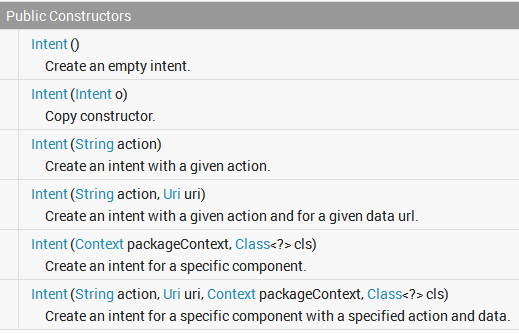 20
Intent Info - Component
Component name that should deal with Intent
fully qualified class name of component and
the package name set in the manifest file of the application where the component resides 
optional! 
if not provided Android system resolves suitable target
name is set by setComponent(), setClass(), or setClassName()
21
From MyFirstActivity
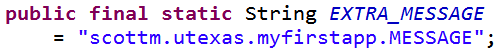 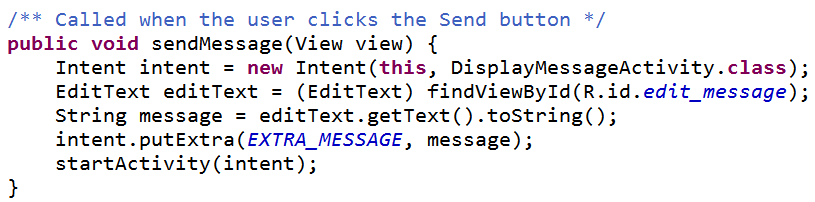 Is this an implicit intent or an explicit intent?
Implicit
Explicit
22
Intent Info - Action Name
Action desired (or for broadcast intents, the action / event that took place)
None for explicit intents
Many actions defined in Intent class
Other actions defined through the API
example, MediaStore class declaresACTION_IMAGE_CAPTURE and ACTION_VIDEO_CAPTURE
You can define your own Intent Action names so other applications can activate the components in your application
23
Intent Action Name
Action acts like a method name
determines what rest of data in Intent object is and how it is structured, especially the data and extras
setAction() and getAction() methods from Intent class
24
Intent Action
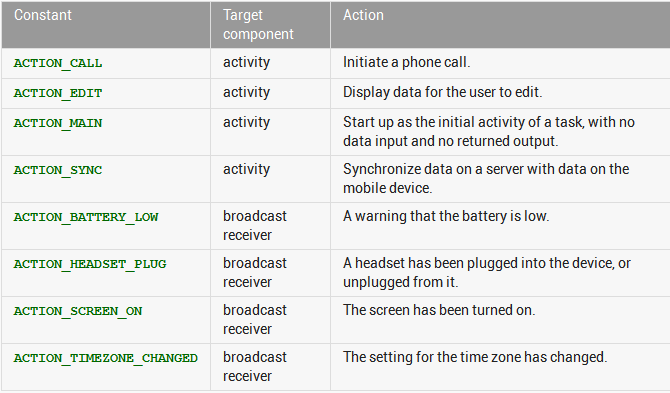 25
Intent Info - Data
URI (uniform resource identifier) of data to work with / on
for content on device a content provider and identifying information, for example an audio file or image or contact
MIME (Multipurpose Internet Mail Extension, now internet media type) initially for email types, but extended to describe type information in general about data / content
image/png or audio/mpeg
26
Intent Info - Category
String with more information on what kind of component should handle Intent
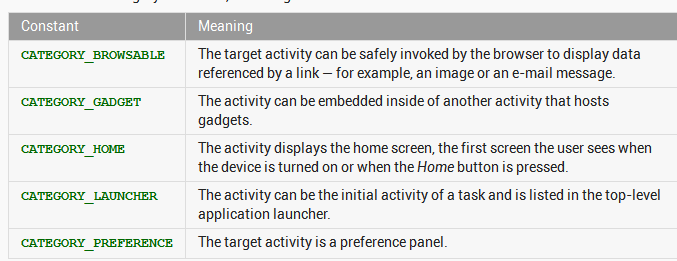 27
Intent - Extras
A Bundle (a map / dictionary, key-value pairs) of additional information to be given to the component handling the Intent
Some Action will have specified extras
ACTION_TIMEZONE_CHANGED will have an extra with key of "time-zone" (documentation is your friend)
Intent method has put methods or put a whole Bundle
28
Example
Use an Intent so app asks camera to take picture and displays the resulting picture
important details:
permission to write and read (JellyBean) to and from SD card
getting file names correct
reduce size of original image
29
IntentExample
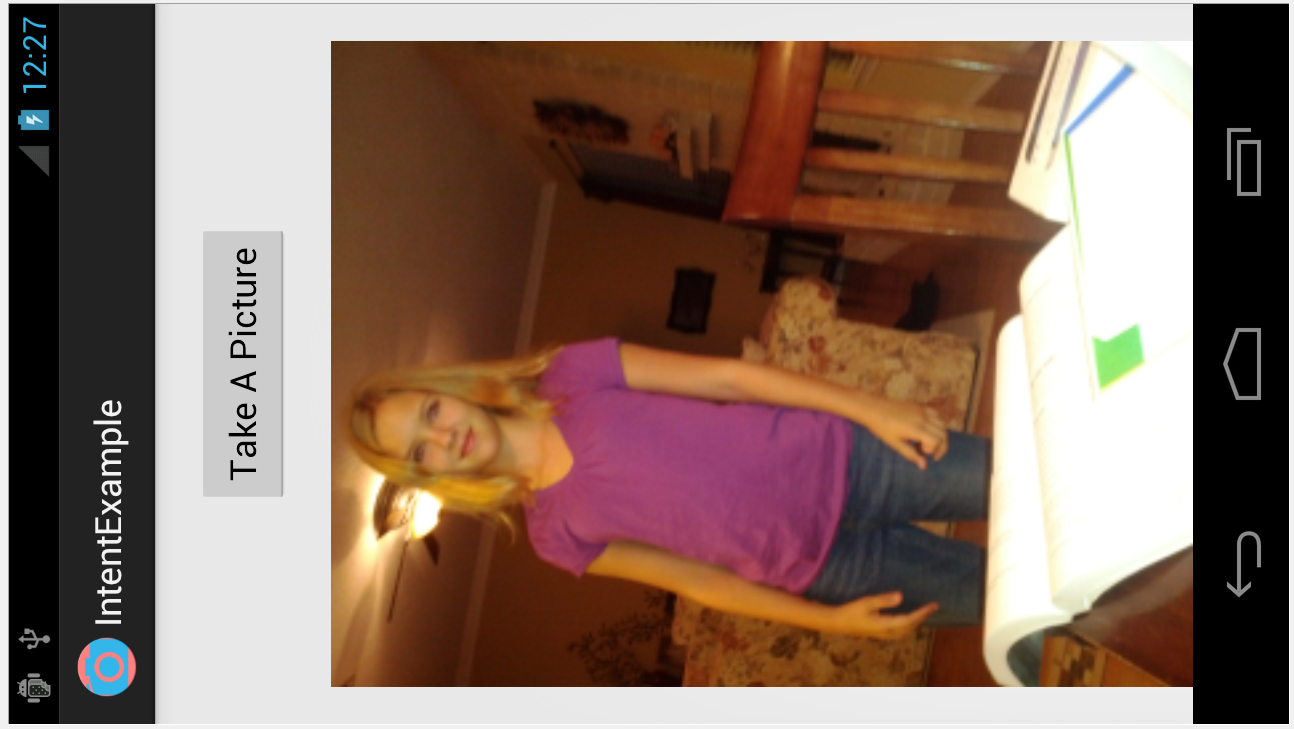 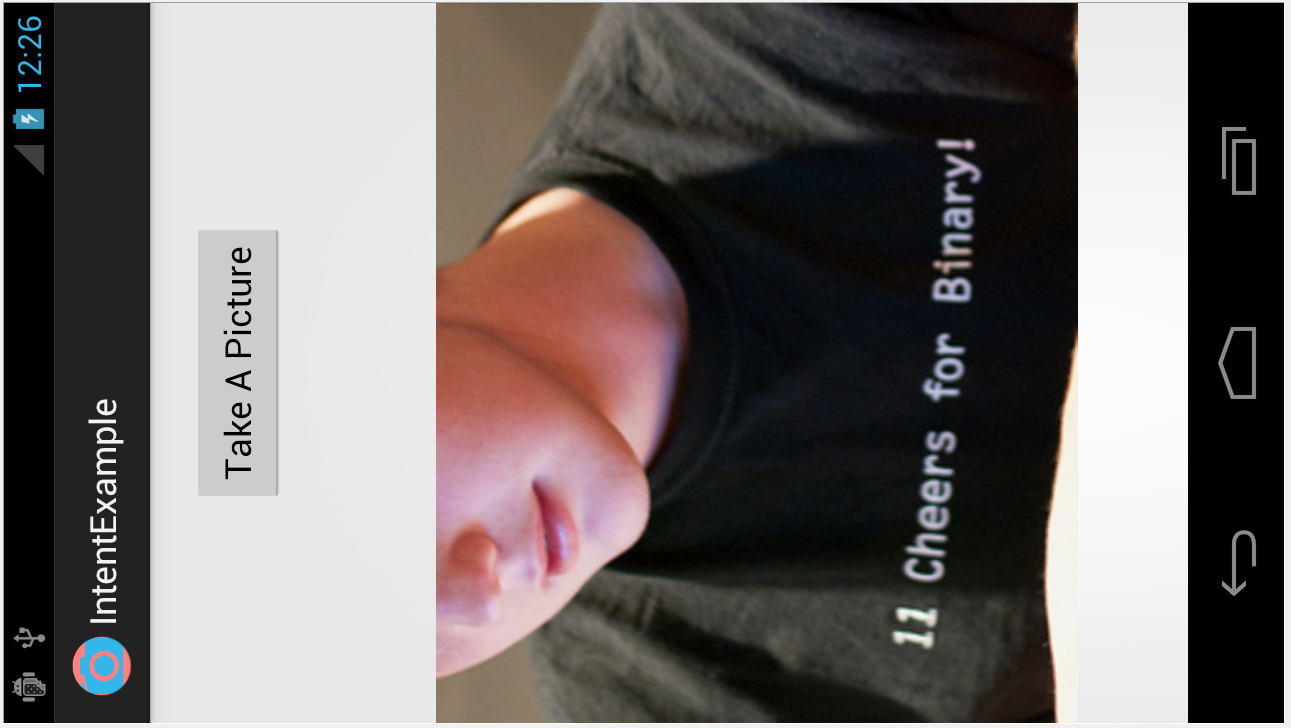 30
Layout
LinearLayout with 
button
ImageView
ImageView initially displays default Image
Two buttons:
Get Name button 	demonstrates explicit Intents
Take a Picture button 	demonstrates implicit Intents
31
takePhoto in IntentExample Activity
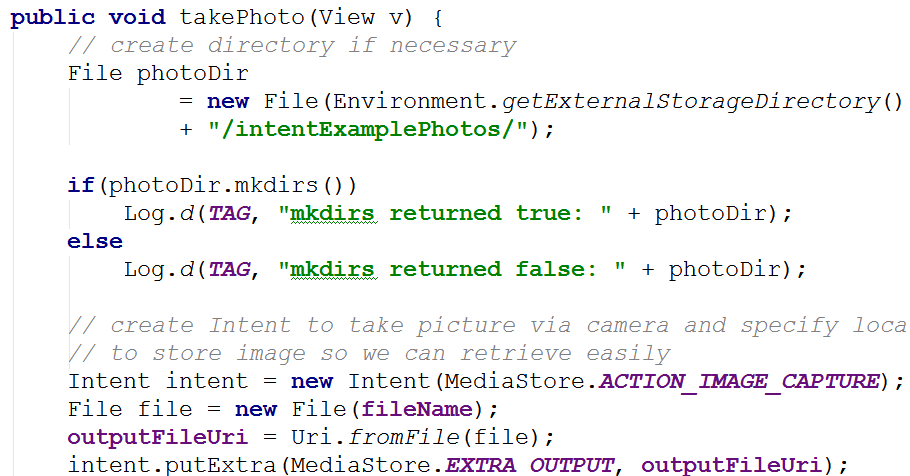 Is this an implicit intent or an explicit intent?
Implicit
Explicit
32
ensure Intent can be resolved
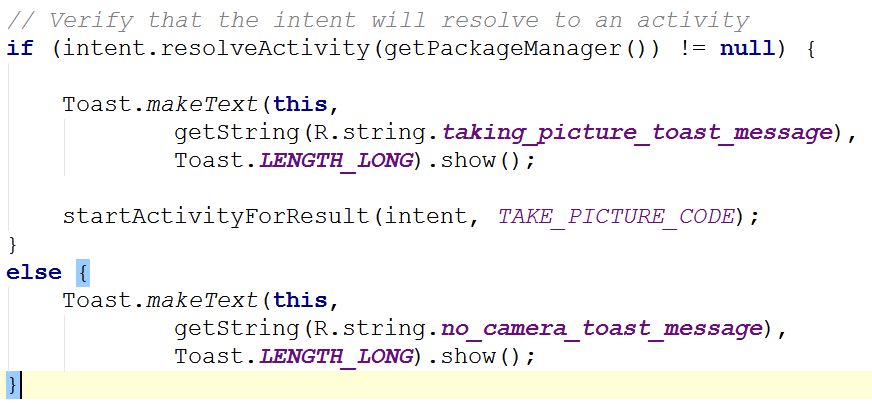 33
Result
Clicking button starts Camera Activity
IntentExample stops
recall Activity lifecycle, play well with others
when picture taken return to IntentExample activity
Realize we are starting the camera app
Also possible to incorporate the camera in your app. (more work, more details)
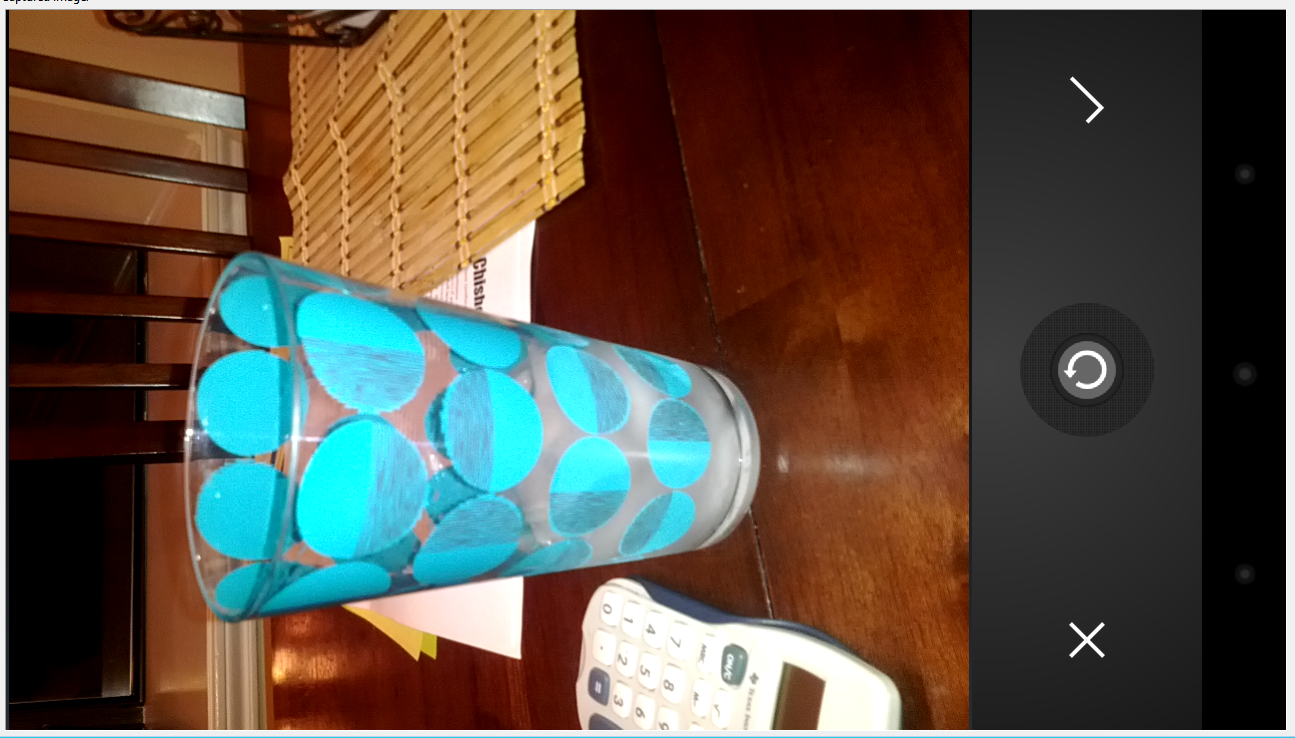 34
onActivtyResult
when camera app finishes, Android system will call this method (callback) 
look at result and take appropriate action
verify our requested action was completed
35
onActivtyResult
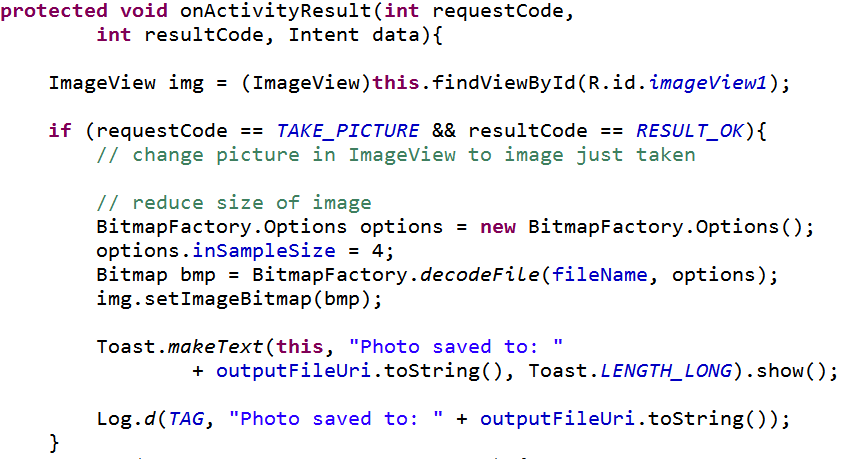 36
onActivityResult
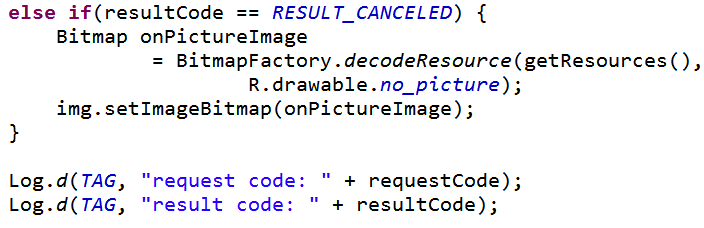 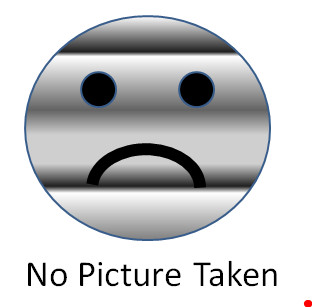 37
Intent Resolution
How does the Android system determine what component should handle an Intent?
explicit
Intent designates target component by name
typically used for inter application messaging and activity starting
recall, LifeCycleTest
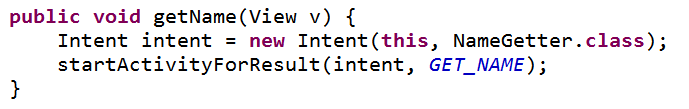 38
Intent Resolution - Implicit
component name is blank (unknown)
typically used when starting component in another application
Android system uses data from Intent (action, category, data) and tries to find / match best component for job
Intent Filters
39
Intent Filters
Applications and components that can receive implicit Intents advertise what they can do via Intent Filters
components with no Intent Filters can only receive explicit Intents
typical of many activities
activities, services, and broadcast receivers can have one or more intent filters
40
Intent Filters
Android system knows what applications can do without having to start the component
before runtime
exception is Broadcast Receivers registered dynamically; they create IntentFilter objects at runtime
intent filters generally declared as element of applications AndroidManifest.xml file
41
IntentFilter - Example
filter declares action, category, and data
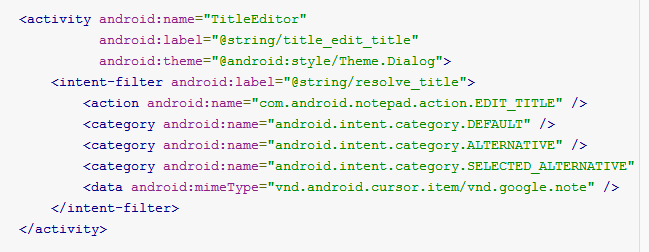 42
IntentFilter - Example
The Android system populates the application launcher via IntentFilters
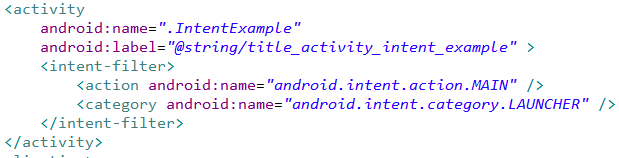 43
permissions
44
Permissions
Apps must request permission for certain operations
Initially app has zero permission
goal is security and safety
without permissions "app cannot do anything that would adversely impact the user experience or any data on the device."
request permissions in the app manifest
user sees what they are allowing app to do when agree to download / install (5.1 / API 22 and lower)
45
Permissions Types
In Android 6.0 / API level 23 permissions split into 2 types
Normal Permissions
Dangerous Permissions
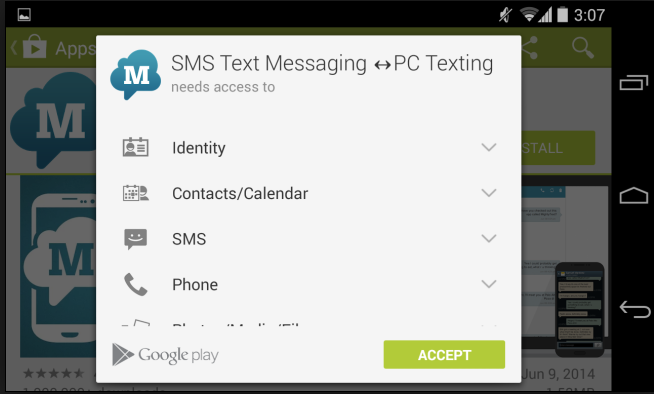 46
Normal Permissions
"Normal permissions cover areas where your app needs to access data or resources outside the app's sandbox, but where there's very little risk to the user's privacy or the operation of other apps."
Example: vibrate the devices as a part of UI feedback
47
Normal Permissions
ACCESS_LOCATION_EXTRA_COMMANDS
ACCESS_NETWORK_STATE
ACCESS_NOTIFICATION_POLICY
ACCESS_WIFI_STATE
BLUETOOTH
BLUETOOTH_ADMIN
BROADCAST_STICKY
CHANGE_NETWORK_STATE
CHANGE_WIFI_MULTICAST_STATE
CHANGE_WIFI_STATE
DISABLE_KEYGUARD
EXPAND_STATUS_BAR
GET_PACKAGE_SIZE
INSTALL_SHORTCUT
INTERNET
KILL_BACKGROUND_PROCESSES
MODIFY_AUDIO_SETTINGS
NFC
READ_SYNC_SETTINGS
READ_SYNC_STATS
RECEIVE_BOOT_COMPLETED
REORDER_TASKS
REQUEST_IGNORE_BATTERY_OPTIMIZATIONS
REQUEST_INSTALL_PACKAGES
SET_ALARM
SET_TIME_ZONE
SET_WALLPAPER
SET_WALLPAPER_HINTS
TRANSMIT_IR
UNINSTALL_SHORTCUT
USE_FINGERPRINT
VIBRATE
WAKE_LOCK
WRITE_SYNC_SETTINGS
48
Dangerous Permissions
"Dangerous permissions cover areas where the app wants data or resources that involve the user's private information, or could potentially affect the user's stored data or the operation of other apps. "
For example, access users contacts on the device
49
Permission Groups
Dangerous permissions are placed into permission groups
Current Permission groups:
Calendar
Camera
Contacts
Location
Microphone
Phone
Sensors
SMS
Storage
50
Requesting Dangerous Permissions
Starting with Android 6.0 / API level 23 dangerous permissions granted at runtime instead of install time
Must still list dangerous permissions in the manifest
First time app needs permission 
"If an app requests a dangerous permission listed in its manifest, and the app does not currently have any permissions in the permission group, the system shows a dialog box to the user describing the permission group that the app wants access to."
51
Runtime Permissions
Dialog doesn't describe exact permission, just group
If app needs another dangerous permission, and user has granted permission to another permission in that group, access automatically granted
e.g. granted contacts to read contacts, now need to write contacts
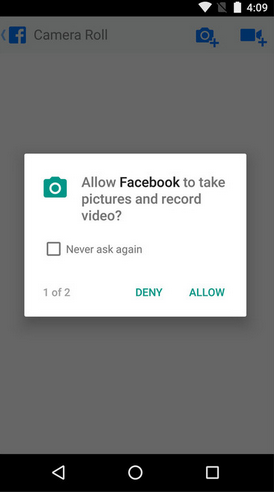 52